Знания, которые бы мне очень пригодились в начале карьерного путиили о чем не рассказывают в университете
Гуменюк Станислав
Знания, которые бы мне очень пригодились в начале карьерного пути, или о чем не рассказывают в университете
Гуменюк Станислав
Старший программист-разработчик
ВКонтакте
Знания, которые бы мне очень пригодились в начале карьерного пути, или о чем не рассказывают в университете
О чем речь
Как устроиться в IT компанию
Как сохранить рассудок
Как устроится в интересную IT компанию
Знания, которые бы мне очень пригодились в начале карьерного пути, или о чем не рассказывают в университете
Типы компаний
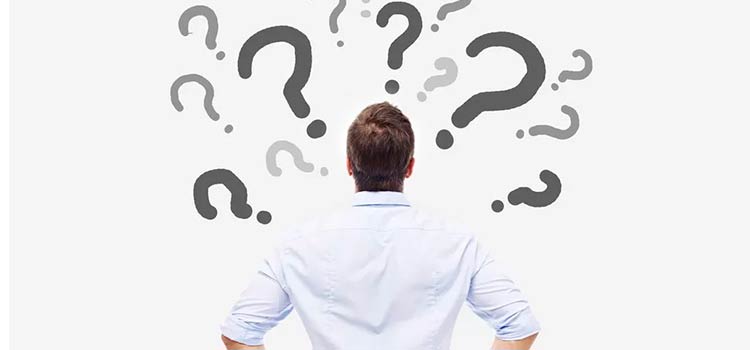 Знания, которые бы мне очень пригодились в начале карьерного пути, или о чем не рассказывают в университете
Госсектор
Нерелевантный опыт
Спорная компенсация
Ограничения
???
Знания, которые бы мне очень пригодились в начале карьерного пути, или о чем не рассказывают в университете
Аутсорс/аутстаф
Плюсы:
Опыт в разных сферах;
Опыт в разных технологиях.
Минусы
Переработки;
ты не работаешь в компании;
может случиться ситуация "нет проекта”.
[Speaker Notes: Могут быть разных размеров, от небольших местных компаний на пару человек, до огромных корпораций Epam.
Из плюсов таких компаний — возможность за время работы прокачать скил в разных сферах и погрузиться в разную предметную область
Из минусов:
переработки
ты не работаешь в компании( можешь быть подрядчиком гугла)
может случиться ситуация "нет проекта"]
Знания, которые бы мне очень пригодились в начале карьерного пути, или о чем не рассказывают в университете
Продукт
Разные размеры и направленности
Всегда можно сказать, что ты работаешь в компании над продуктом
скорее всего минимальные переработки
Спокойствие
Интервью
Знания, которые бы мне очень пригодились в начале карьерного пути, или о чем не рассказывают в университете
Общие интервью
Кто: VK, Яндекс, Google, etc..
Как: несколько этапов
Что: задачи на знание алгоритмов
Зачем: что бы все были равны
Знания, которые бы мне очень пригодились в начале карьерного пути, или о чем не рассказывают в университете
Этапы интервью
Общение с рекрутером
Решение простой задачи по телефону
Основное интервью
Решение задач
Вопрос по архитектуре приложений
Мотивационная беседа
Финальное интервью
Общение с рекрутером
Знания, которые бы мне очень пригодились в начале карьерного пути, или о чем не рассказывают в университете
Специализированные
Кто: все подряд
Что: всё что угодно
Что стоит знать: базовые вещи
Знания, которые бы мне очень пригодились в начале карьерного пути, или о чем не рассказывают в университете
First of all
Английский язык
Контрольный вопрос: рассказать о своей научной работе на английском
Знания, которые бы мне очень пригодились в начале карьерного пути, или о чем не рассказывают в университете
Алгоритмы и структуры данных
Массив, строк, связный список, стек, очередь, деревья;
Поиск и сортировка;
Обход структур данных;
Перевод задачи из слов в алгоритм;
Упрощение задачи
Контрольный вопрос: бинарный поиск, динамическое программирование
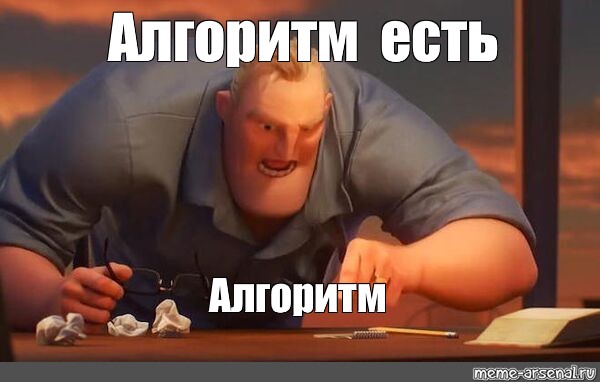 Знания, которые бы мне очень пригодились в начале карьерного пути, или о чем не рассказывают в университете
Язык программирования
Go, java, python, js…
Контрольные вопросы: 
В функцию передаем объект(или похожую сущность). Меняем поле у объекта -- изменится ли объект который выше по скоупу? Если да— почему? 
Функции высшего порядка
Знания, которые бы мне очень пригодились в начале карьерного пути, или о чем не рассказывают в университете
Как работает компьютер и сети
Операционные системы(ядро, приложения, управление памятью);
Как передаются данные по сети;
Контрольный вопрос: перед вами открыт браузер. Вы хотите зайти на https://vk.com Курсор установлен в поле ввода адреса. Расскажите ВСЁ что будет происходит, когда вы начинаете набирать адрес и до момента полного рендеринга страницы.
Знания, которые бы мне очень пригодились в начале карьерного пути, или о чем не рассказывают в университете
Инструменты
Консоль (# bash)
Система контроля версий (# git)
IDE (# vscode)
Поиск работы
Знания, которые бы мне очень пригодились в начале карьерного пути, или о чем не рассказывают в университете
Стажировка
Компании берут стажеров
Обычно летом
Вакансии есть на сайтах компании или у hr
Помогает писать на hr@имя_компании.com
«The Internship»
Фильм о двух продавцах решивших попасть в мир IT
Знания, которые бы мне очень пригодились в начале карьерного пути, или о чем не рассказывают в университете
Поиск вакансий и отклик
Ищите на профильных сайтах и на сайтах компаний
Пишите честно о себе
Мотивационное письмо может помочь
Знания, которые бы мне очень пригодились в начале карьерного пути, или о чем не рассказывают в университете
Интервью
Знания, которые бы мне очень пригодились в начале карьерного пути, или о чем не рассказывают в университете
Отказ
Такое случается
Если компания взрослая – вам дадут обратную связь
Вы приобрели опыт собеседования!
Знания, которые бы мне очень пригодились в начале карьерного пути, или о чем не рассказывают в университете
Оффер
Изучите условия
Есть время подумать
Делайте выбор
Бонус
Знания, которые бы мне очень пригодились в начале карьерного пути, или о чем не рассказывают в университете
Нужен/важен опыт
Работа;
Практика;
OpenSource;
Волонтёрство;
Другие области знаний.
Знания, которые бы мне очень пригодились в начале карьерного пути, или о чем не рассказывают в университете
Нетворкинг
Заводите знакомства
Поддерживайте знакомства
Будьте заметны
Будьте открыты
Знания, которые бы мне очень пригодились в начале карьерного пути, или о чем не рассказывают в университете
Командная работа
Один в поле не воин
T-shape компетенции
Прозрачность
United we stand, divided we fall.
Знания, которые бы мне очень пригодились в начале карьерного пути, или о чем не рассказывают в университете
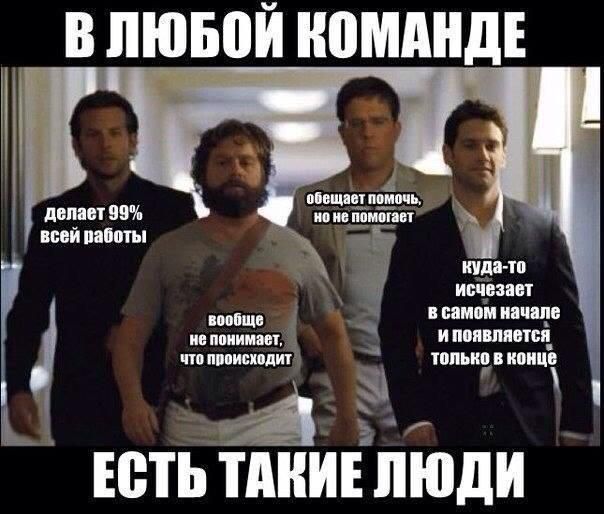 Как сохранить рассудок
Знания, которые бы мне очень пригодились в начале карьерного пути, или о чем не рассказывают в университете
Распорядок дня
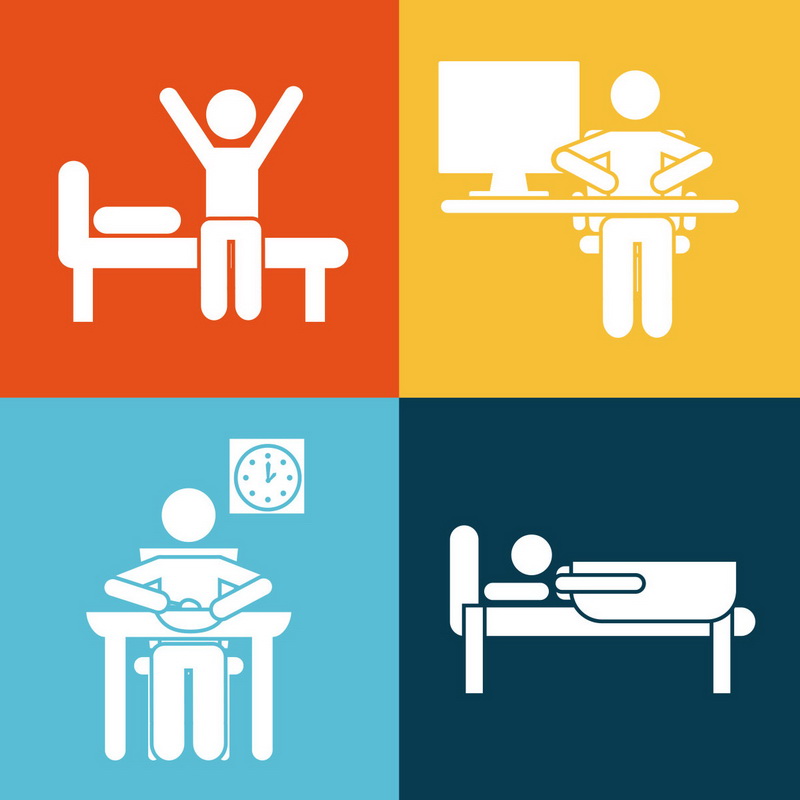 Соблюдайте расписание
Нет переработкам
Выгорание – реальная проблема
Знания, которые бы мне очень пригодились в начале карьерного пути, или о чем не рассказывают в университете
Хобби
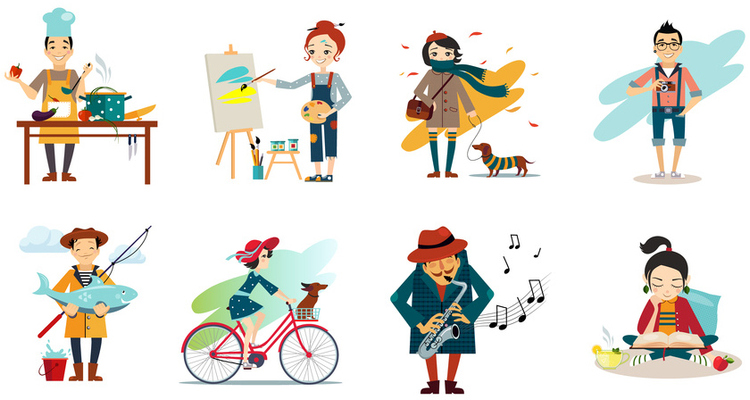 Знания, которые бы мне очень пригодились в начале карьерного пути, или о чем не рассказывают в университете
Полезные ссылки
https://leetcode.com практика решения задач
https://www.hackerrank.com практика решения задач
https://www.linkedin.com нетворкинг и поиск работы
https://www.coursera.org курсы разной направленности
https://stepik.org/ курсы
https://www.hh.ru поиск работы в России
https://habr.com/ru/post/499394/ статья о личном опыте алгоритмических собеседований
Знания, которые бы мне очень пригодились в начале карьерного пути, или о чем не рассказывают в университете
Книги
«Карьера программиста. Как утроится на работу в Google, Microsoft или другую ведущую IТ-компанию» Гейл Лакман-Макдауэлл ISBN 978-5-496-02154-8, 978-0984782857
«Computer Science Distilled: Learn the Art of Solving Computational Problems» («Теоретический минимум по Computer Science. Все что нужно программисту и разработчику») Фило Владстон Феррейра ISBN 978-5-4461-0587-8
«Just for Fun. Рассказ нечаянного революционера» Линус Торвальдс, Дэвид Даймонд ISBN 5-04-009285-7
Мои контакты
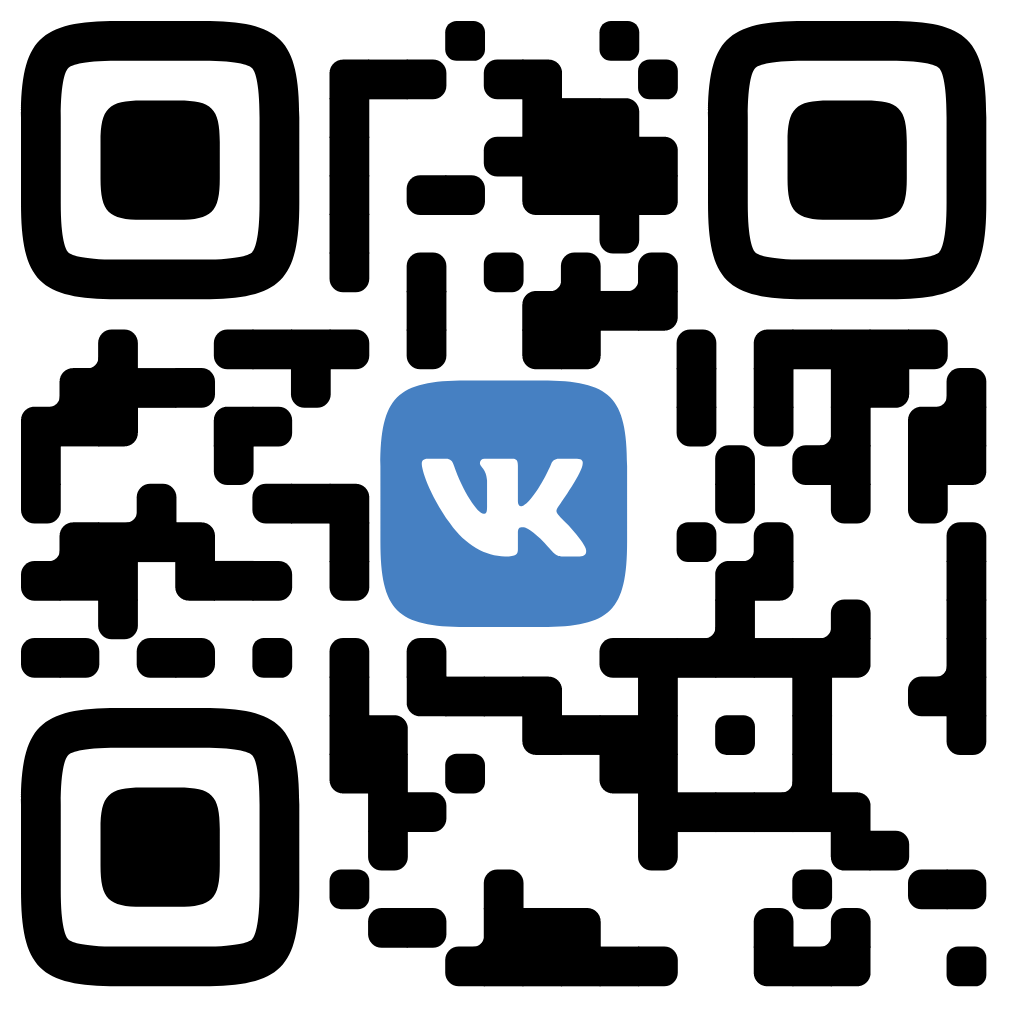 До встречи ВКонтакте